Figure 1 The heme biosynthetic pathway.
Aesthet Surg J, Volume 28, Issue 5, September 2008, Pages 545–552, https://doi.org/10.1016/j.asj.2008.08.007
The content of this slide may be subject to copyright: please see the slide notes for details.
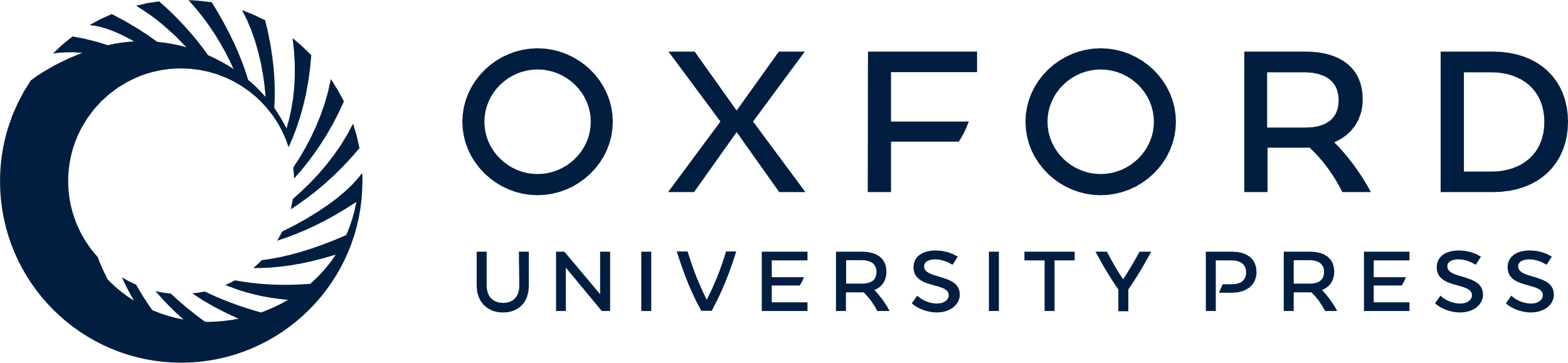 [Speaker Notes: Figure 1 The heme biosynthetic pathway.


Unless provided in the caption above, the following copyright applies to the content of this slide: © 2008 American Society for Aesthetic Plastic Surgery]